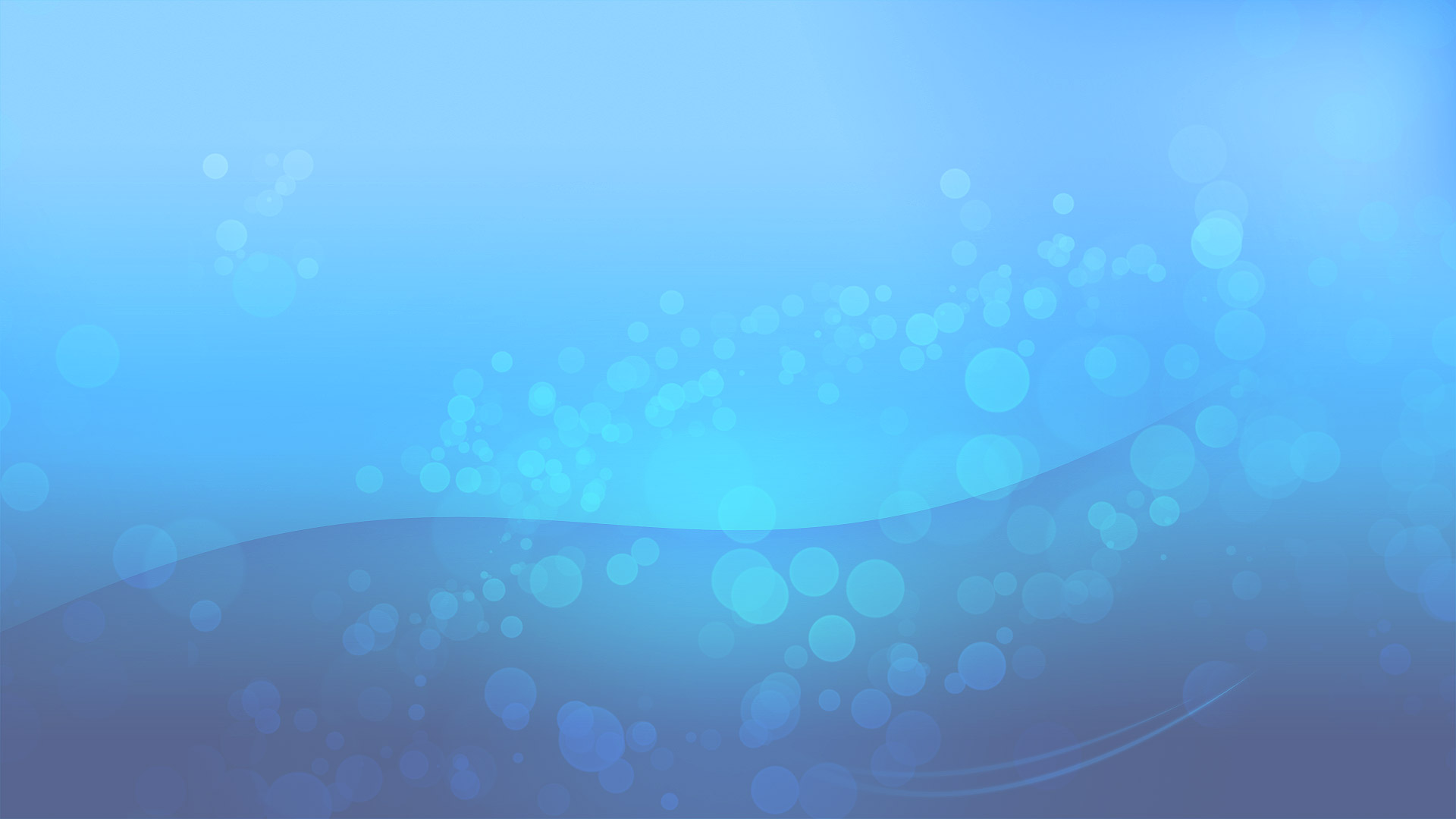 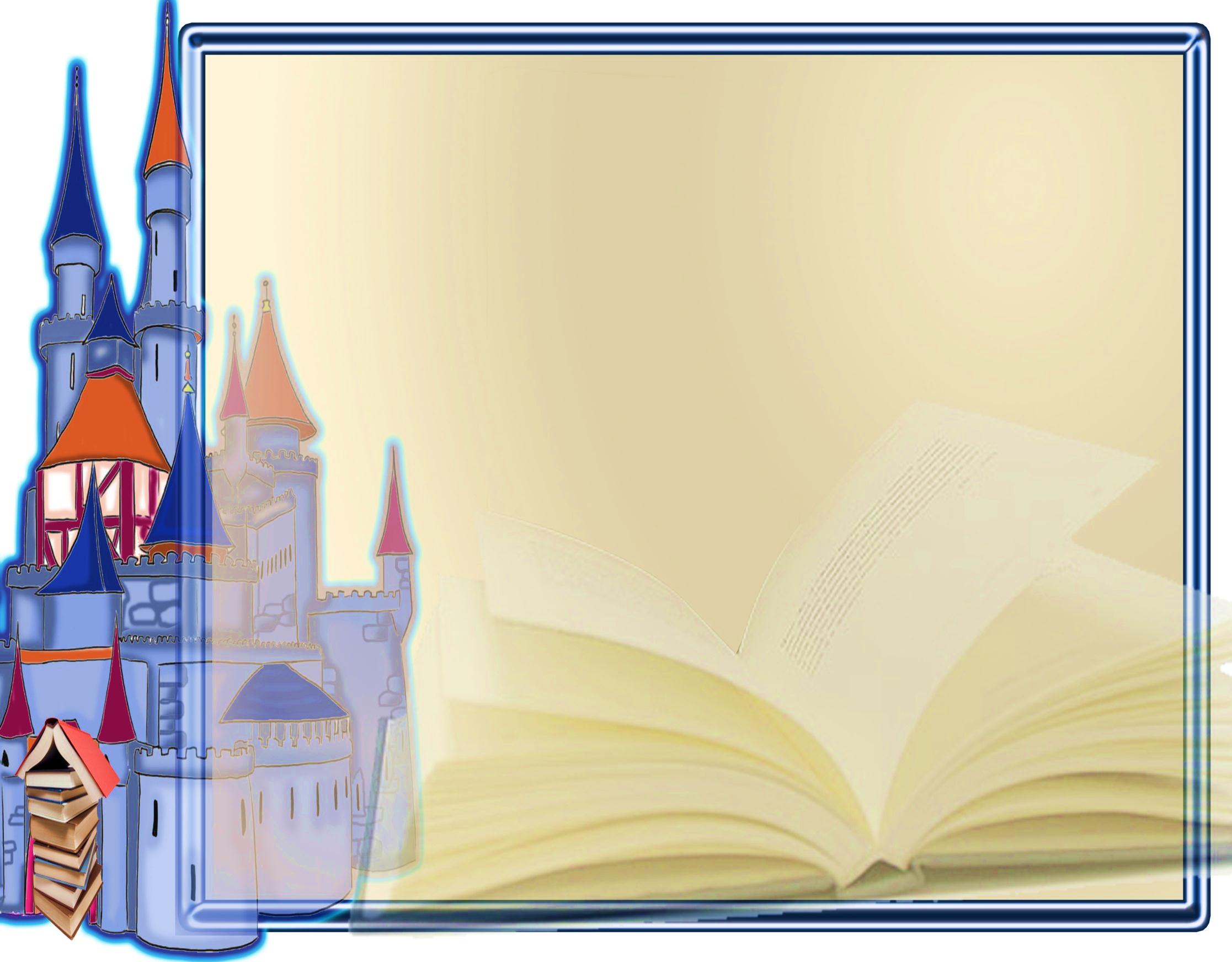 Комунальна установа “Централізована  бібліотечна система”  
Жовтневого району Миколаївської області
«Новий погляд на роботу дитячого клубу за інтересами: бібліоСкаути»
2013 РІК
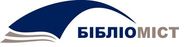 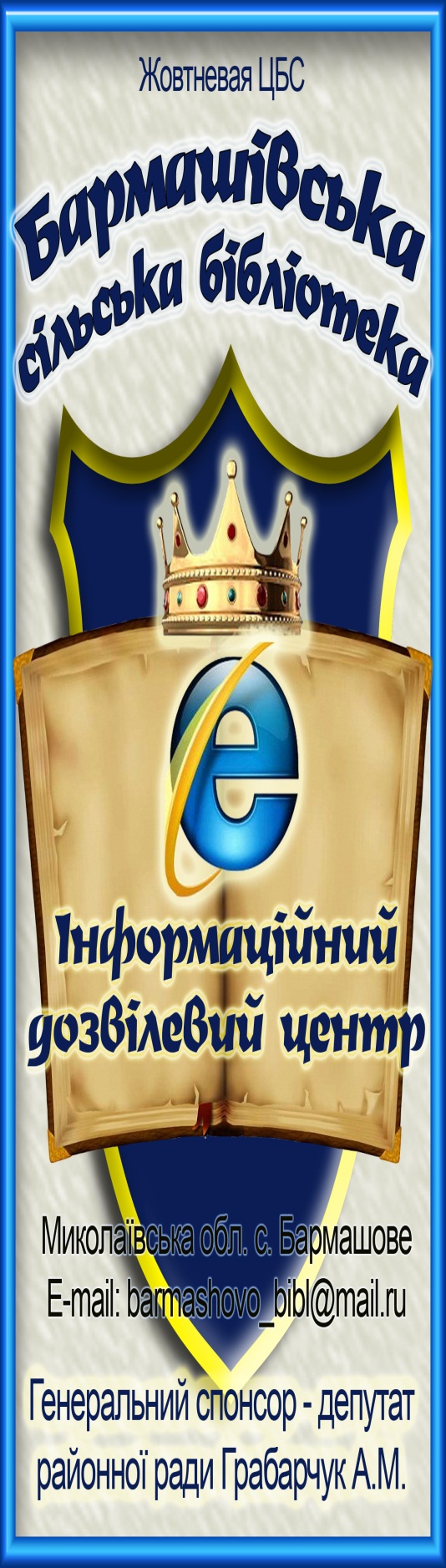 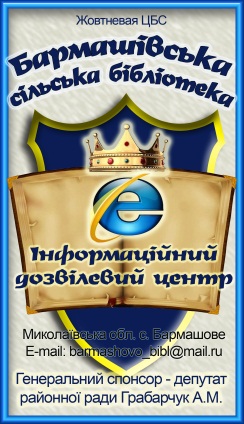 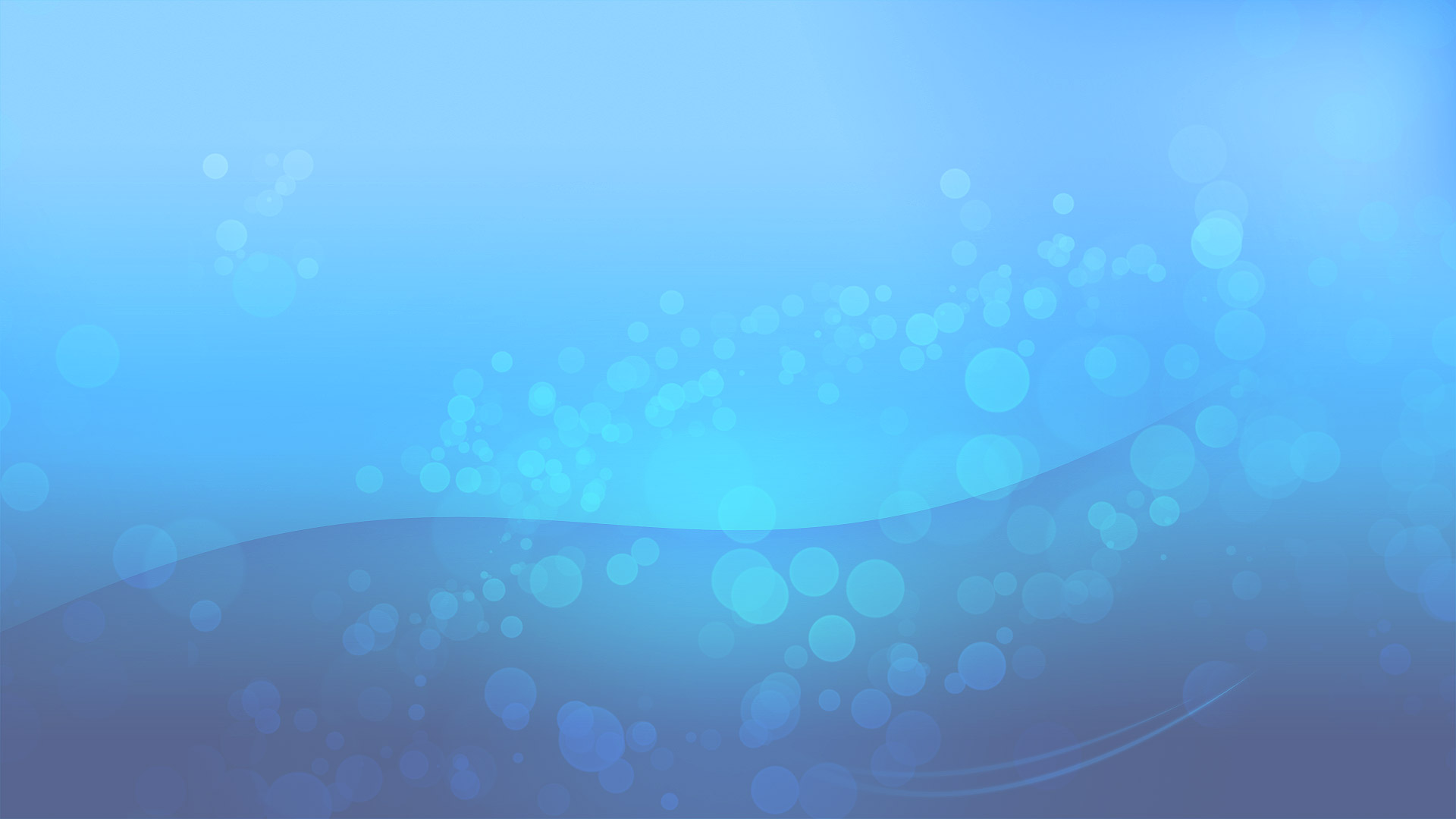 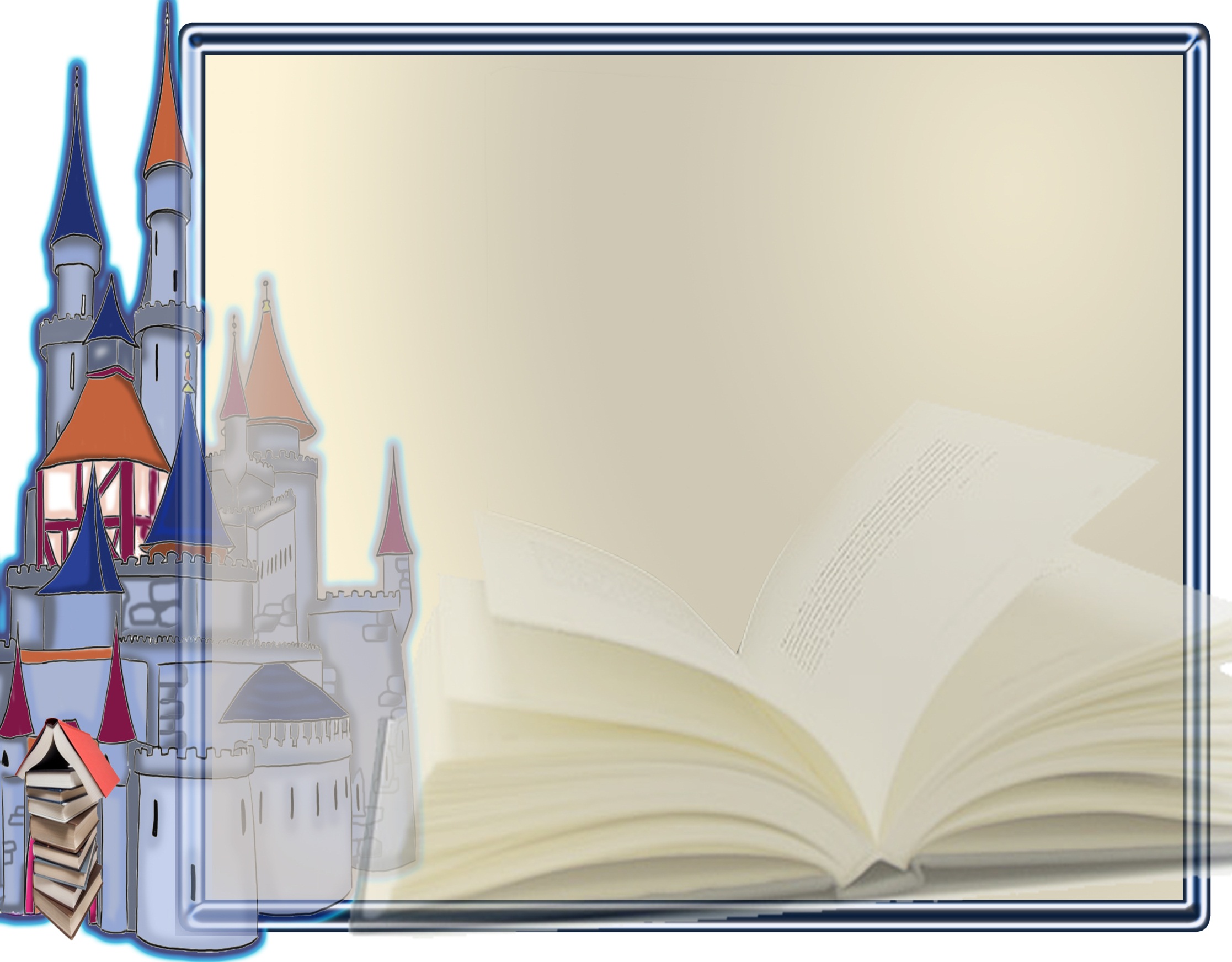 Бармашівська сільська
бібліотека-філія
Завідуюча бібліотекою – Сушко Тетяна Вікторівна
Бібліотекар – Дяденко Людмила Миколаївна
Обслуговує – 1200 читачів
Фонд бібліотеки складає – 14 800 тис. примірників.
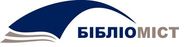 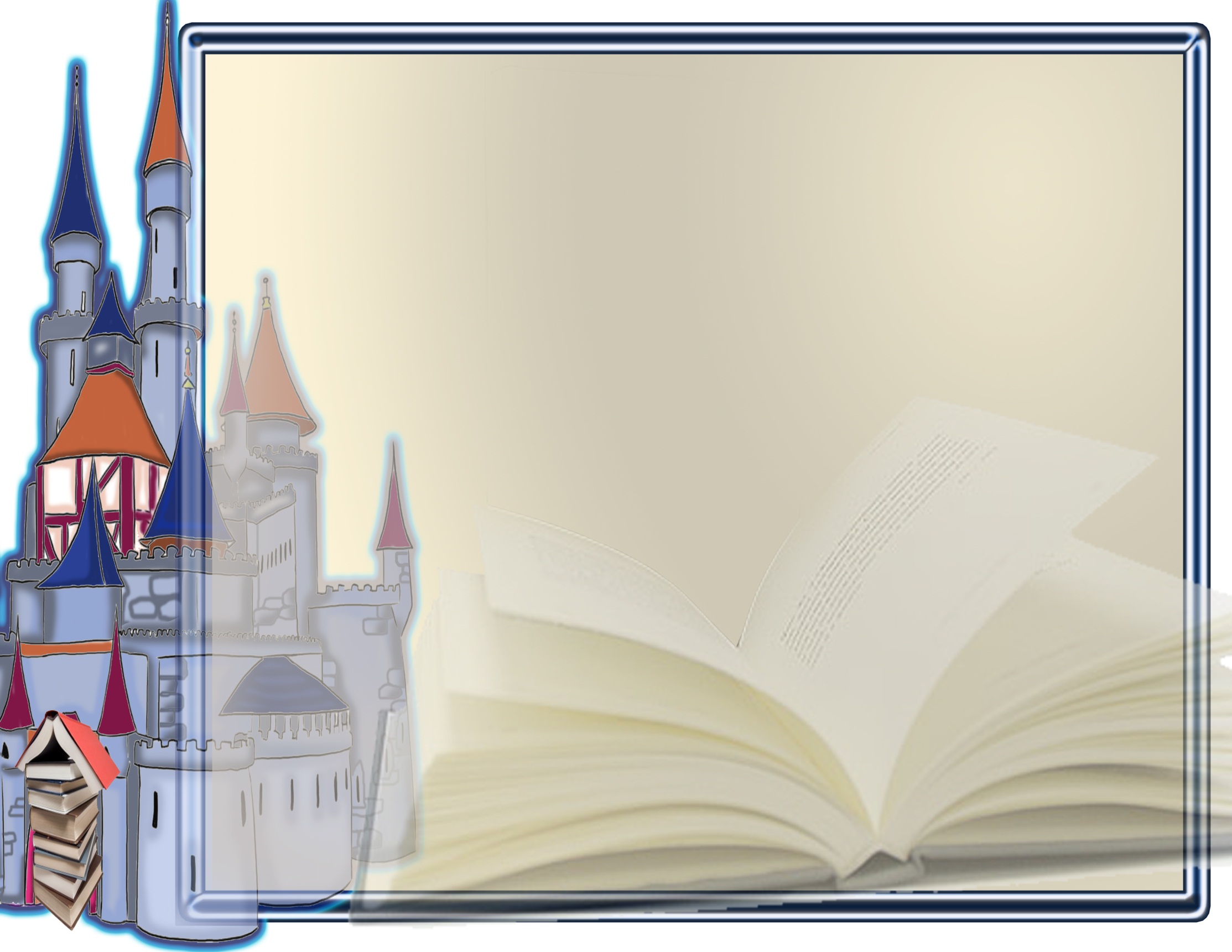 Бармашівська бібліотека – філія інформаційно-дозвілевий центр
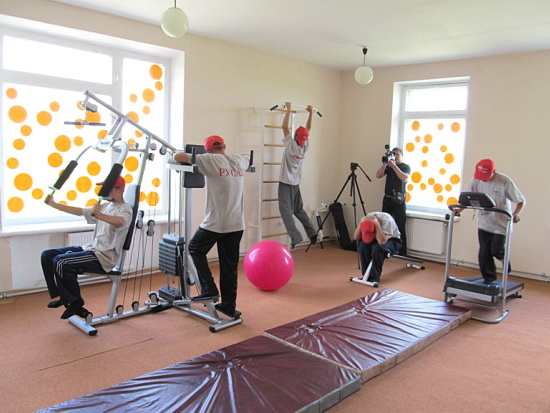 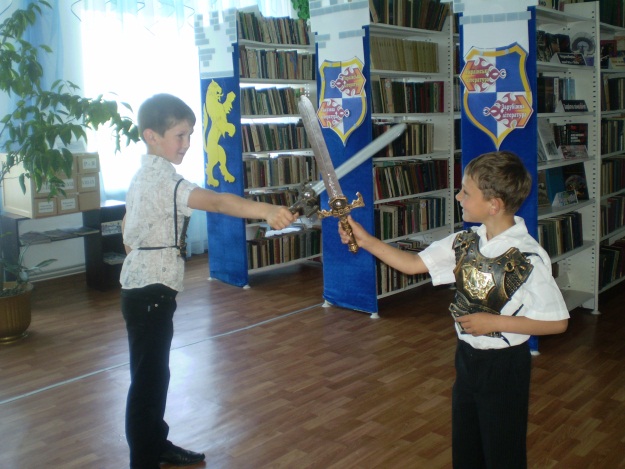 До послуг користувачів:
- Читальний зал
Абонемент 
Зал дитячого читання
Тренажерна зала
Бібліоресторан
Абонемент 
 Інтернет центр
 Шахова зала
 Міні-кінозал 
 Літній майданчик на подвір'ї бібліотеки
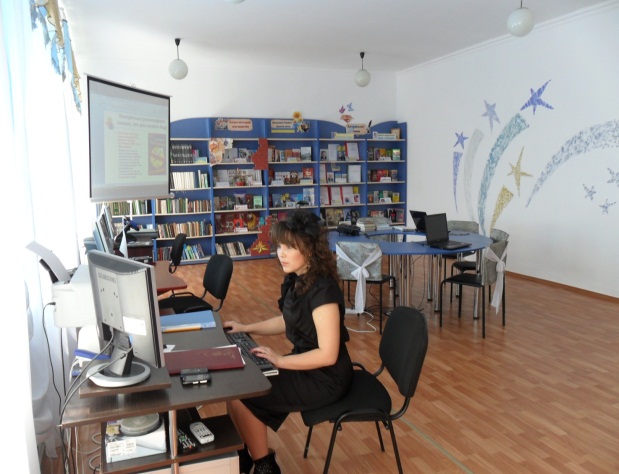 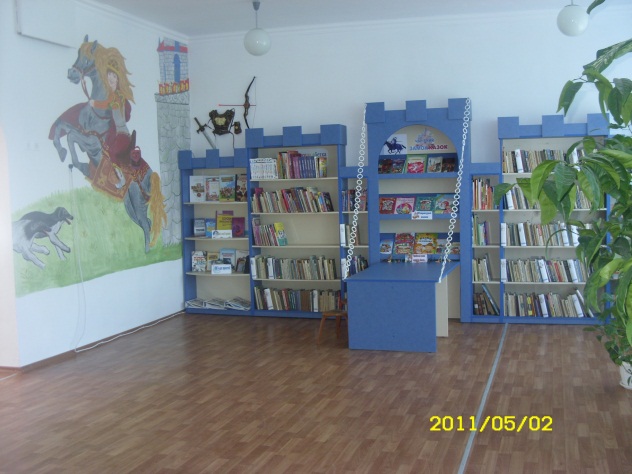 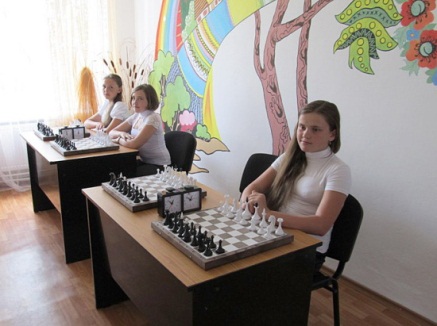 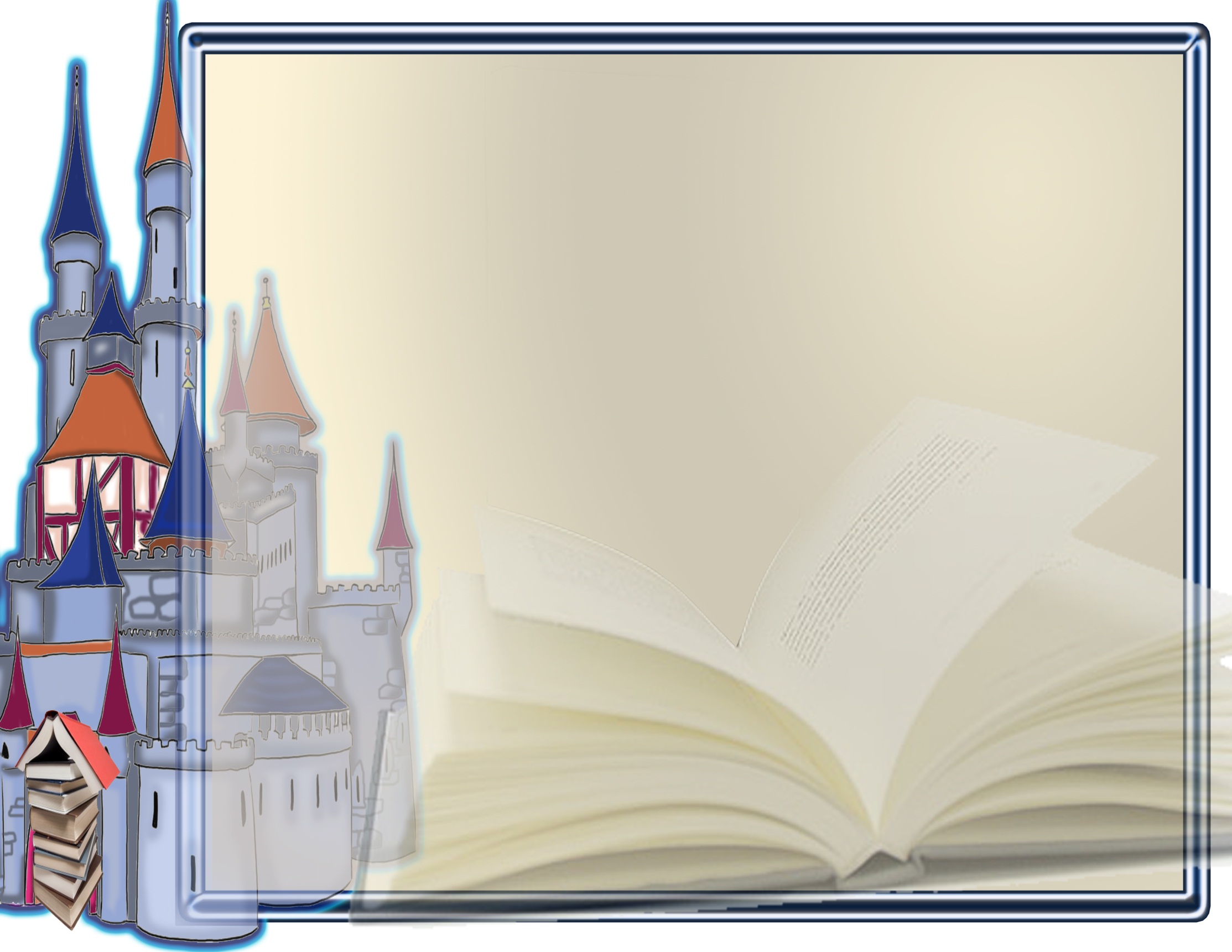 Волонтери в Бармашівській бібліотеці-філії
При бібліотеці створена волонтерська група  у кількості 15 чоловік
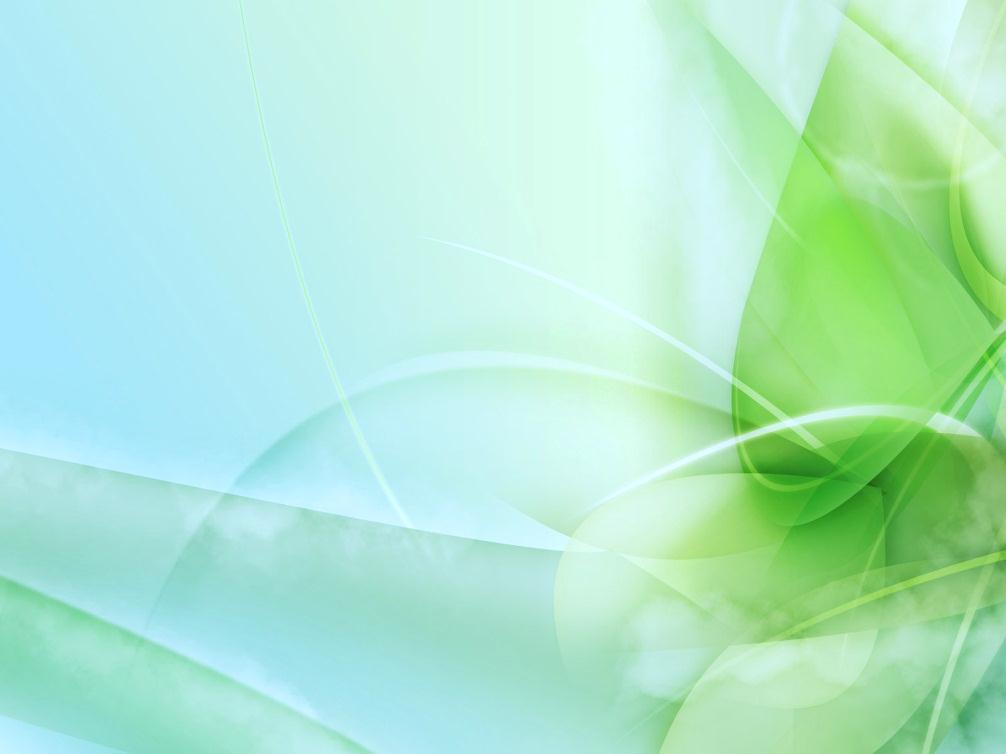 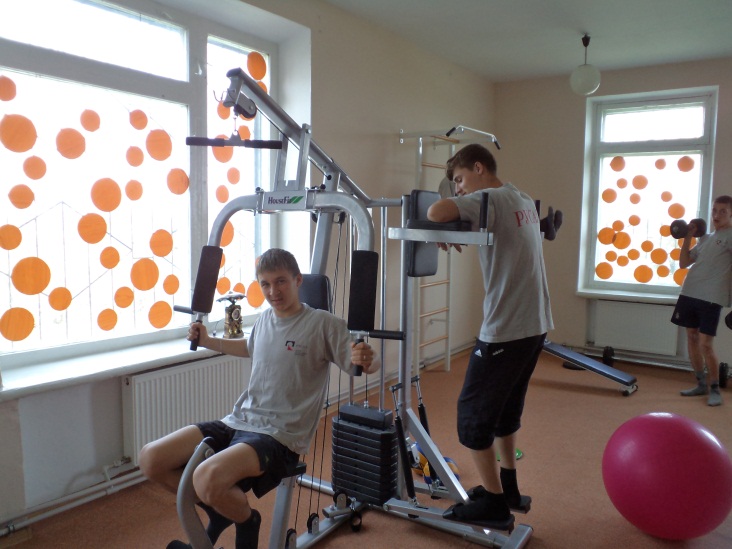 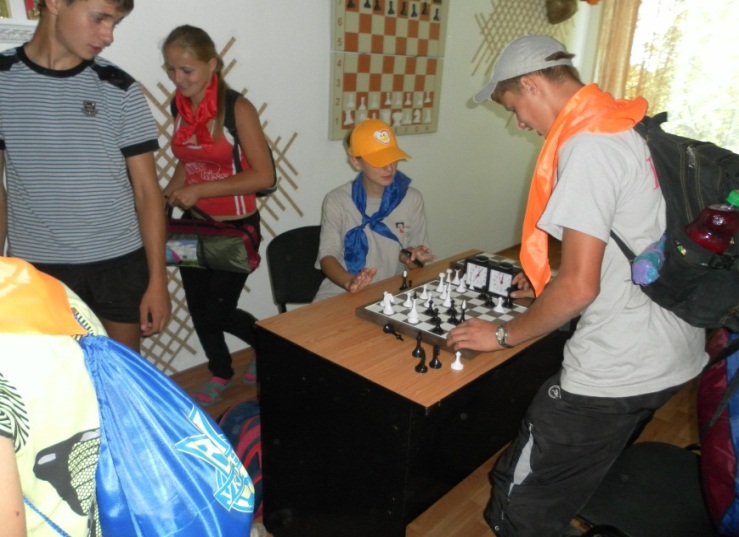 Проводять заняття з фітнесу, консультують з використання тренажерів.
Навчають в клубі «Белая ладья» два рази на тиждень
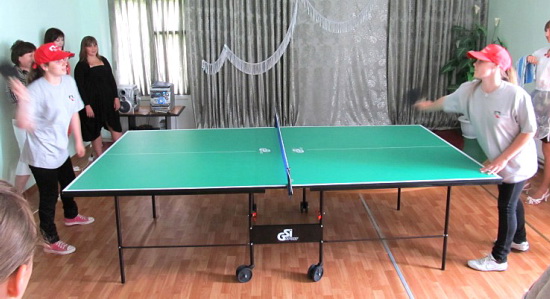 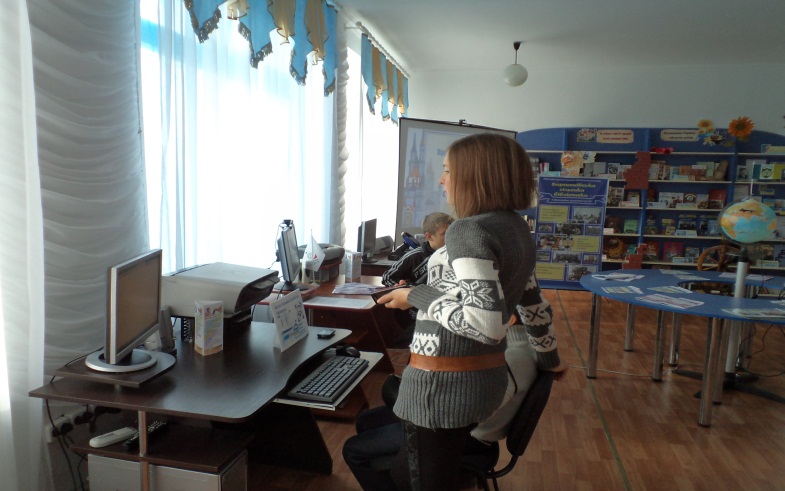 Навчають тенісу.
Працюють в інтернет-центрі
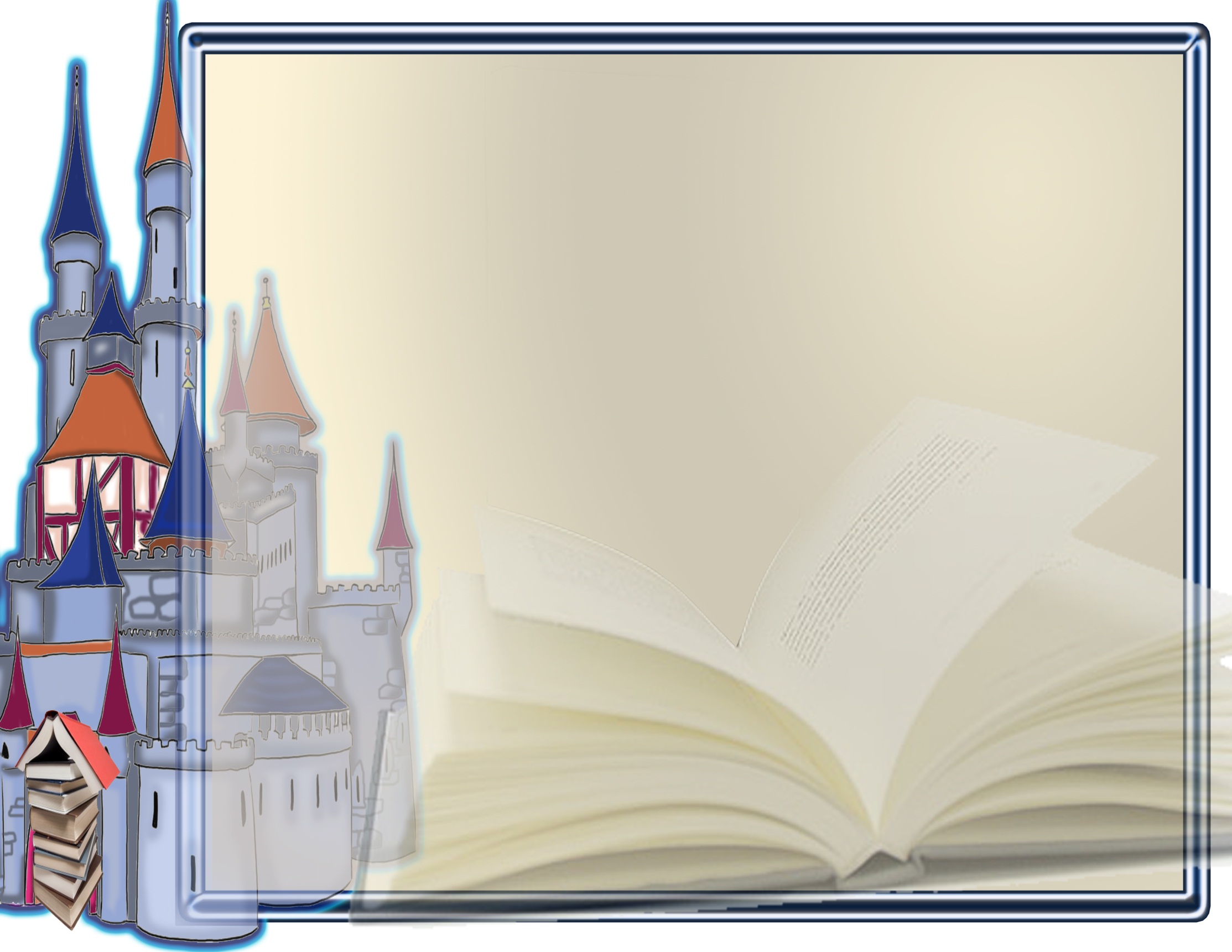 Модель бібліотеки - центр проектної діяльності
Бармашівська бібліотека є лідером з реалізації грантових проектів  в Жовтневому районі. Реалізація кожного проекту - це нові форми роботи та  послуги для користувачів.
З 2007 року бібліотека-філія  реалізувала 4 грантових соціальних проекти, підтриманих Центром соціальних програм компанії РУСАЛ.
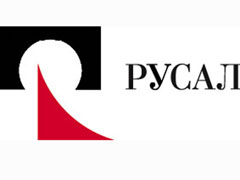 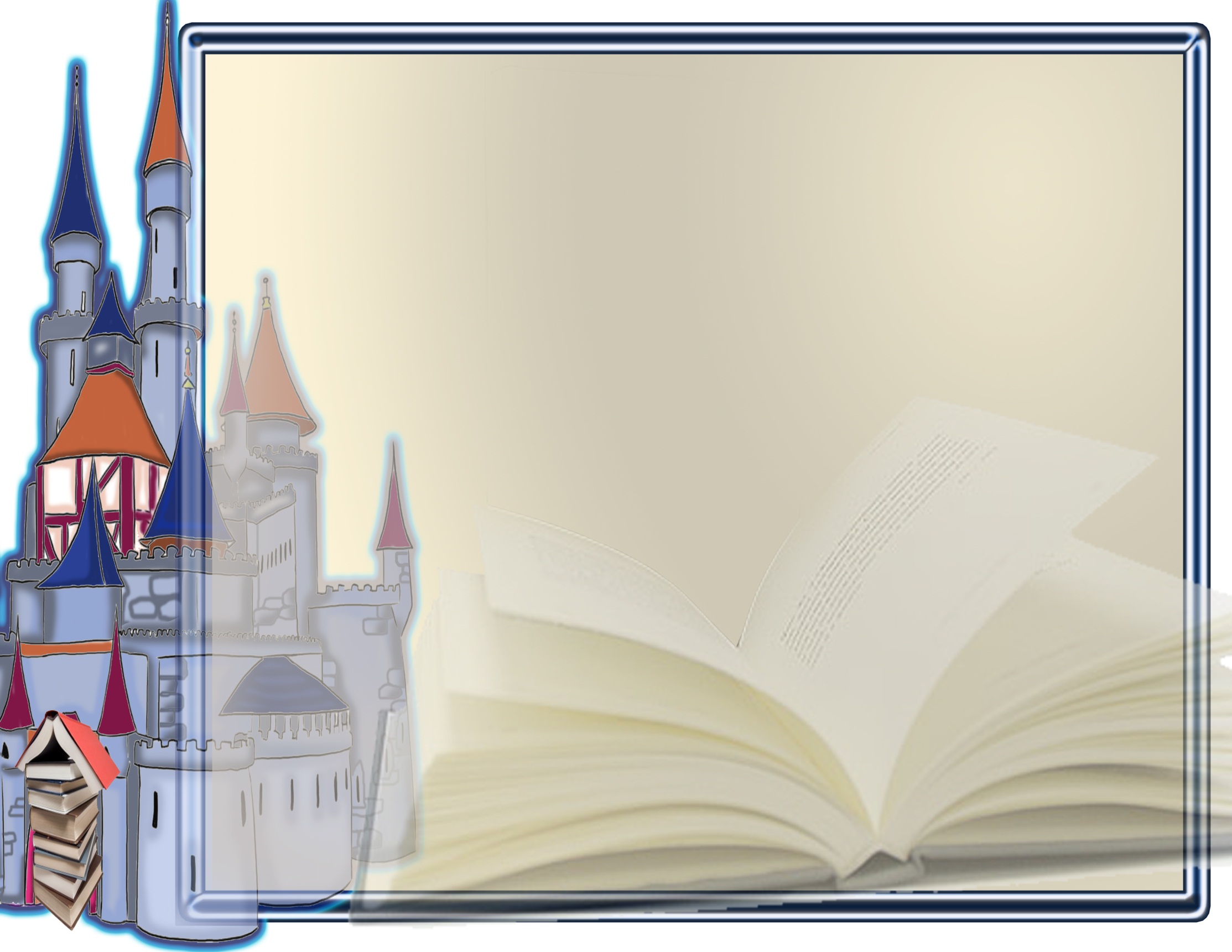 Проект «Запали свою Зірку» в 2012 році
одержав перемогу в рамках програми Центру соціальних програм компанії «РУСАЛ». (Сума Гранту 10 тис. грн.)
Мета проекту -  створення волонтерського руху по скаутскому принципу. В такому напрямку як: дозвілева, інтелектуально-пізнавальна, екологічна та трудова діяльність, Для вирішення проблеми відпочинку, оздоровлення та зайнятості дітей віком від 7 до 18 років.
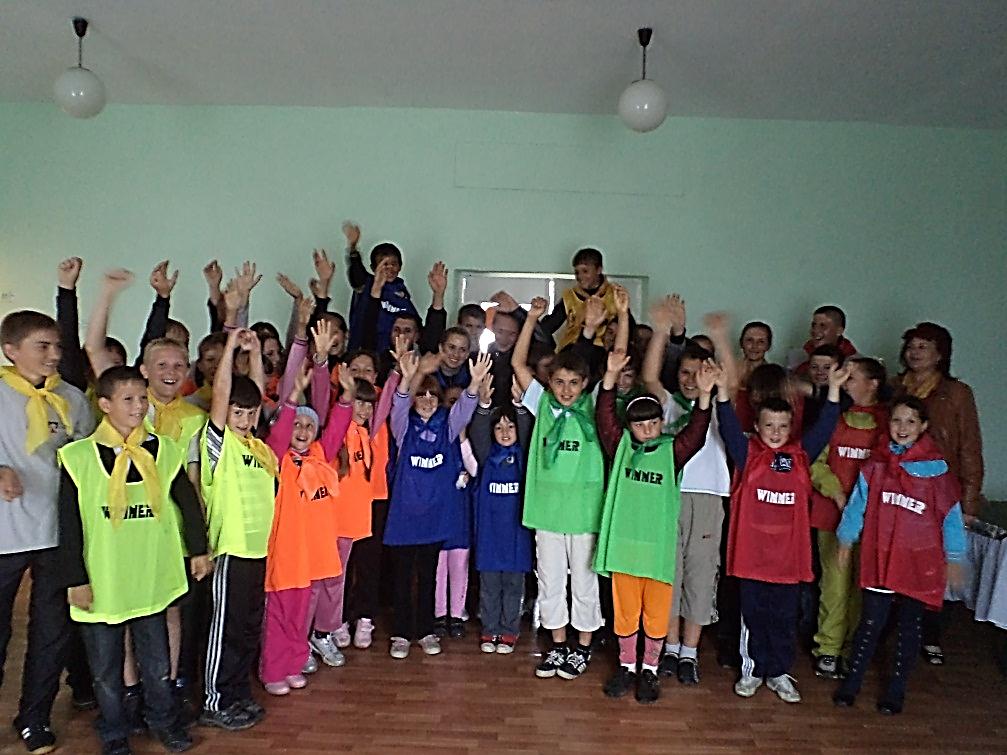 Для реалізації проекту було придбано: нетбук, колонка підсилювач, десять наметів, туристичні столи, килимки, рюкзаки, футболки та все що потрібно для туристичних походів.
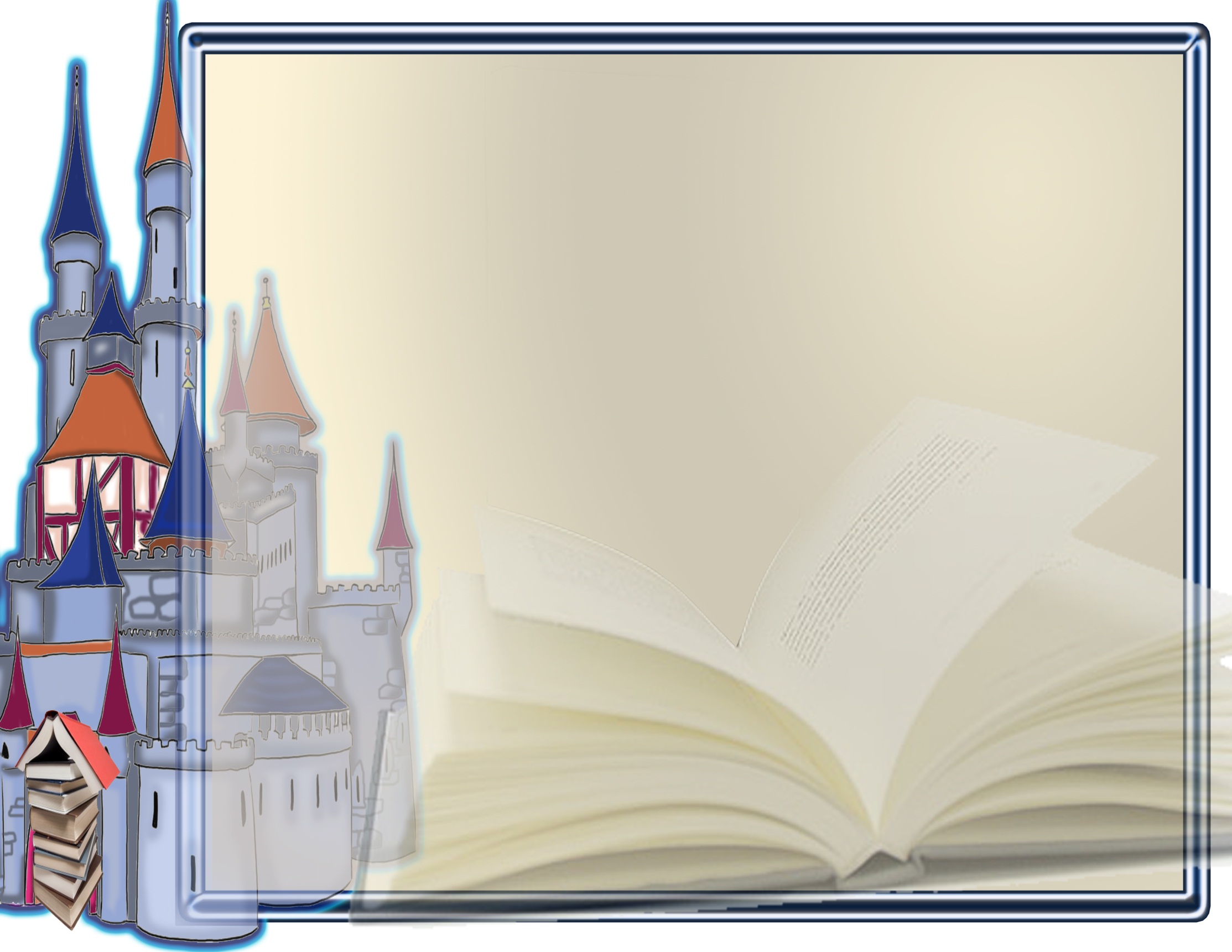 Старт проекту!
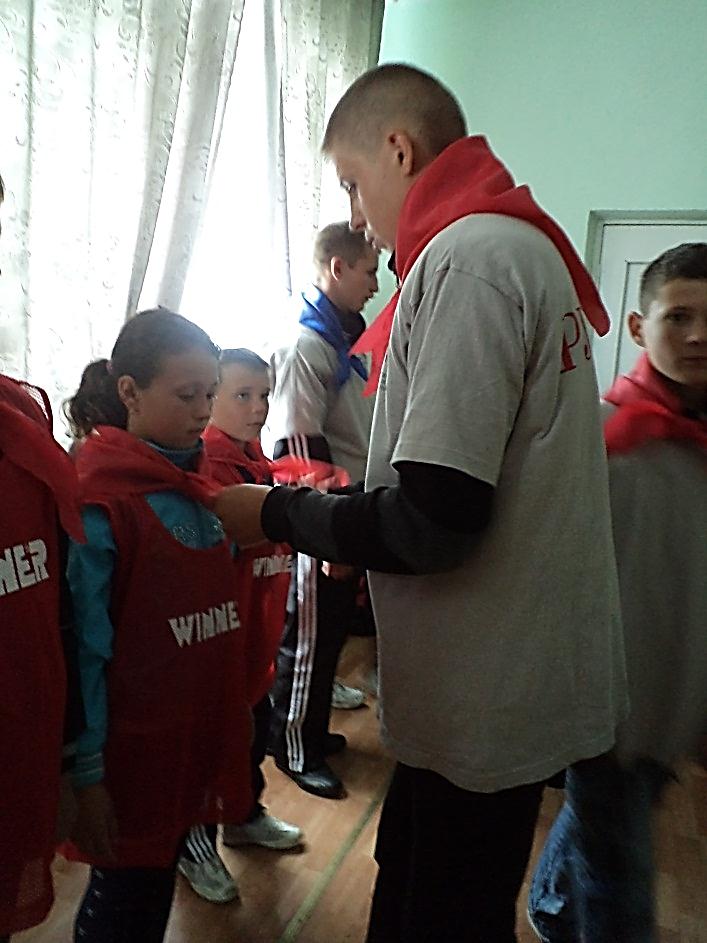 посвята в бібліоскаути
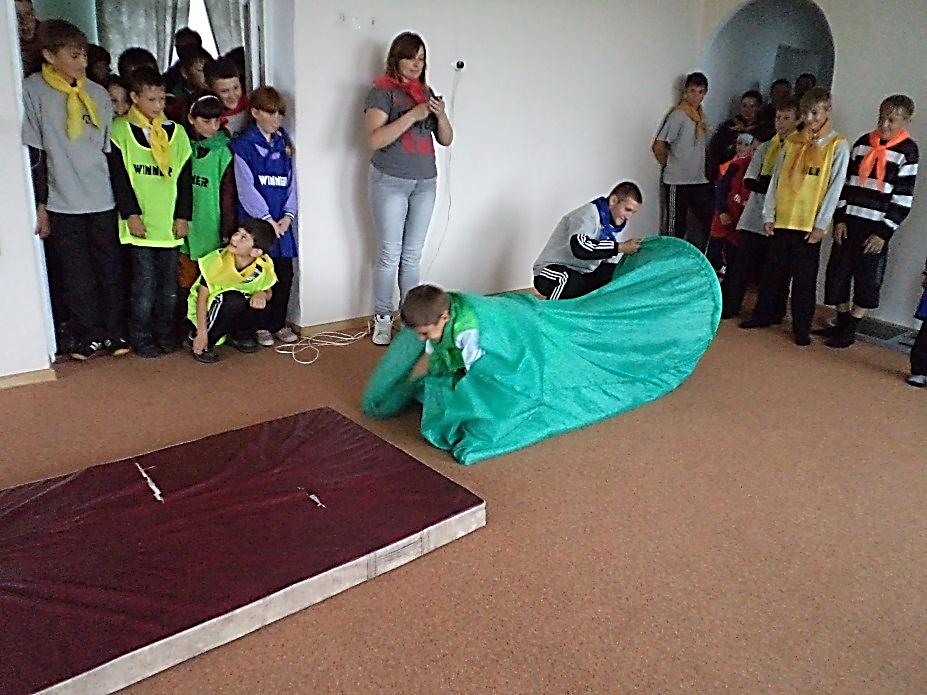 Ігровий КВЕСТ!
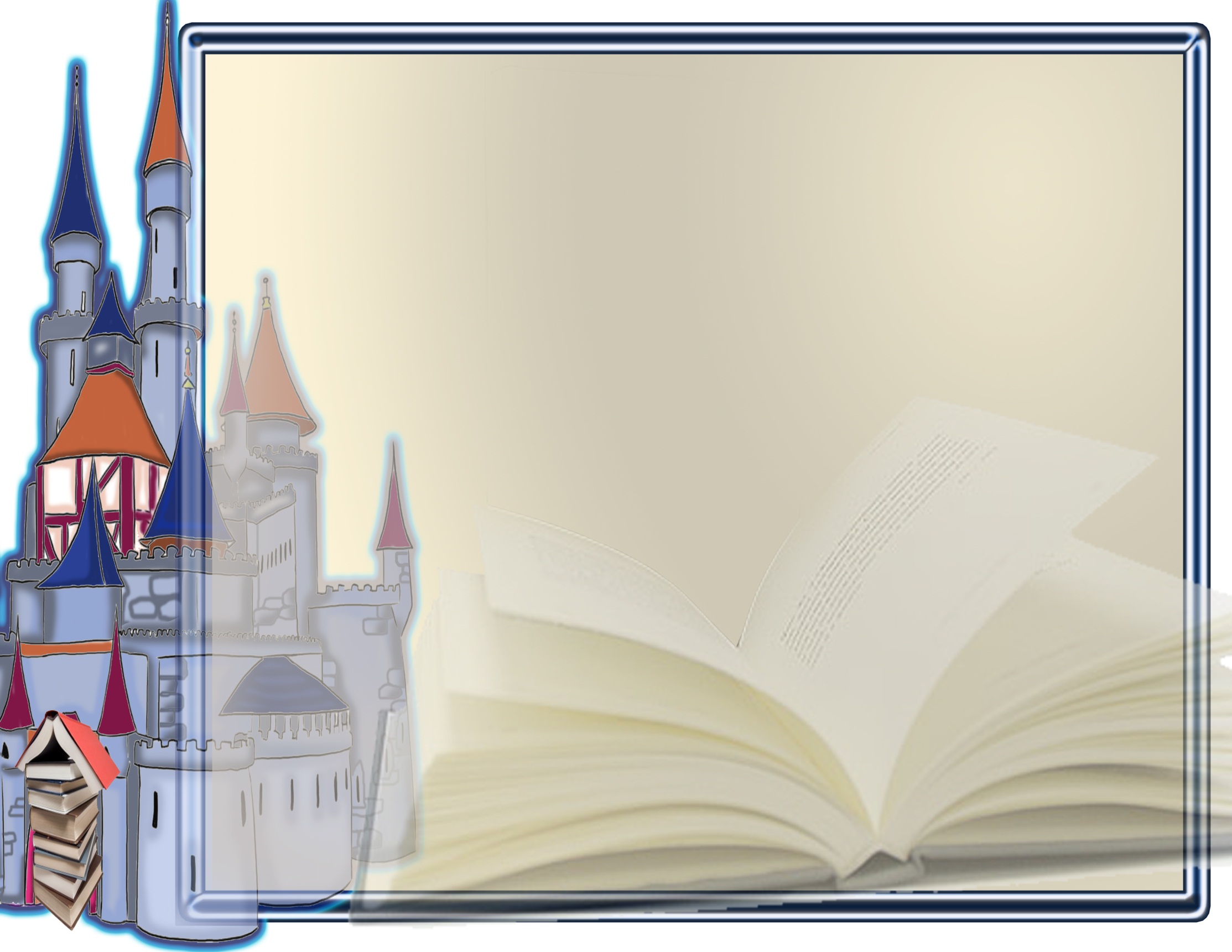 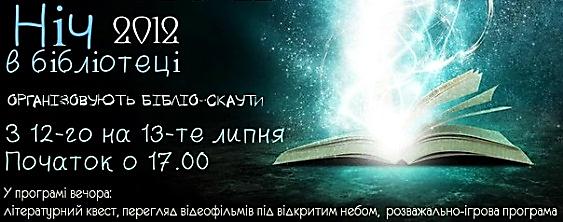 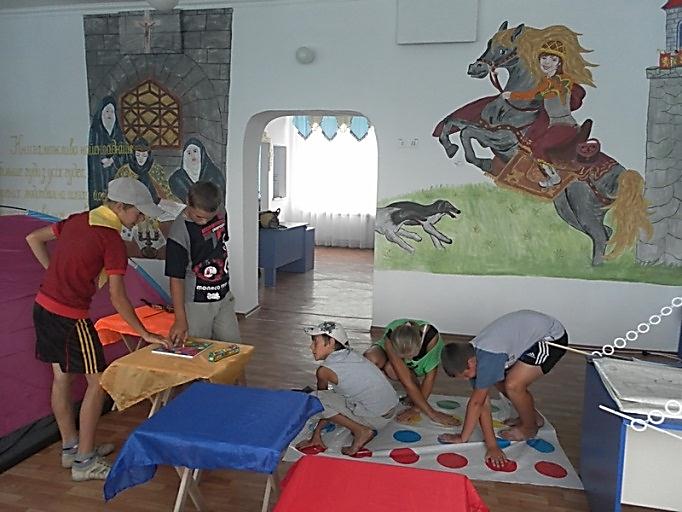 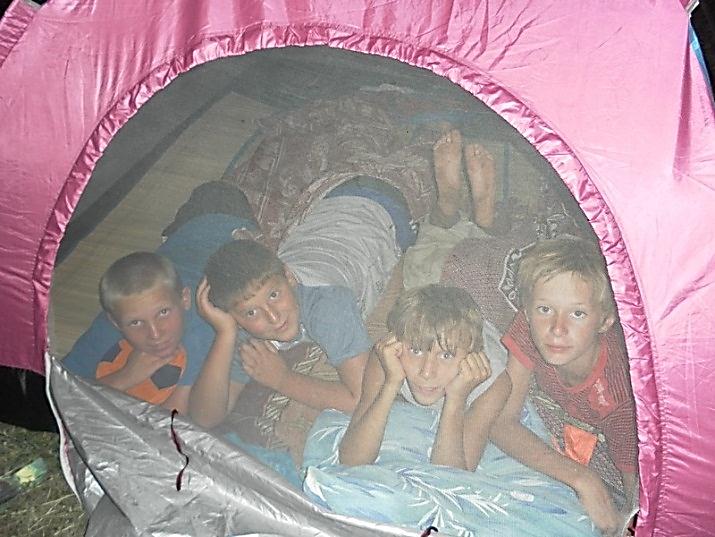 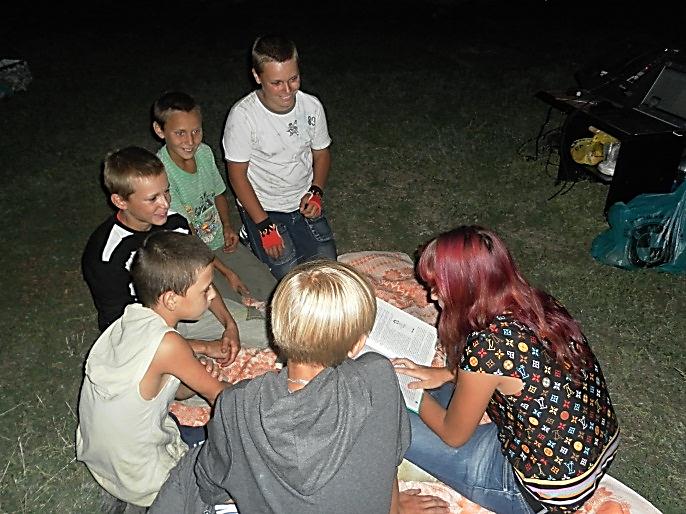 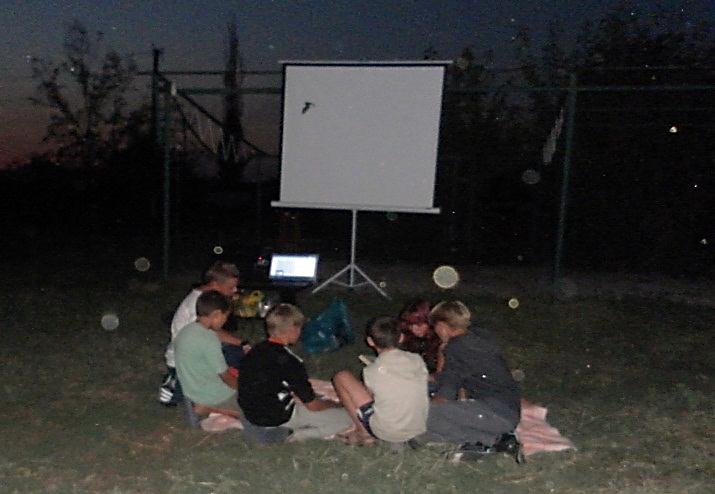 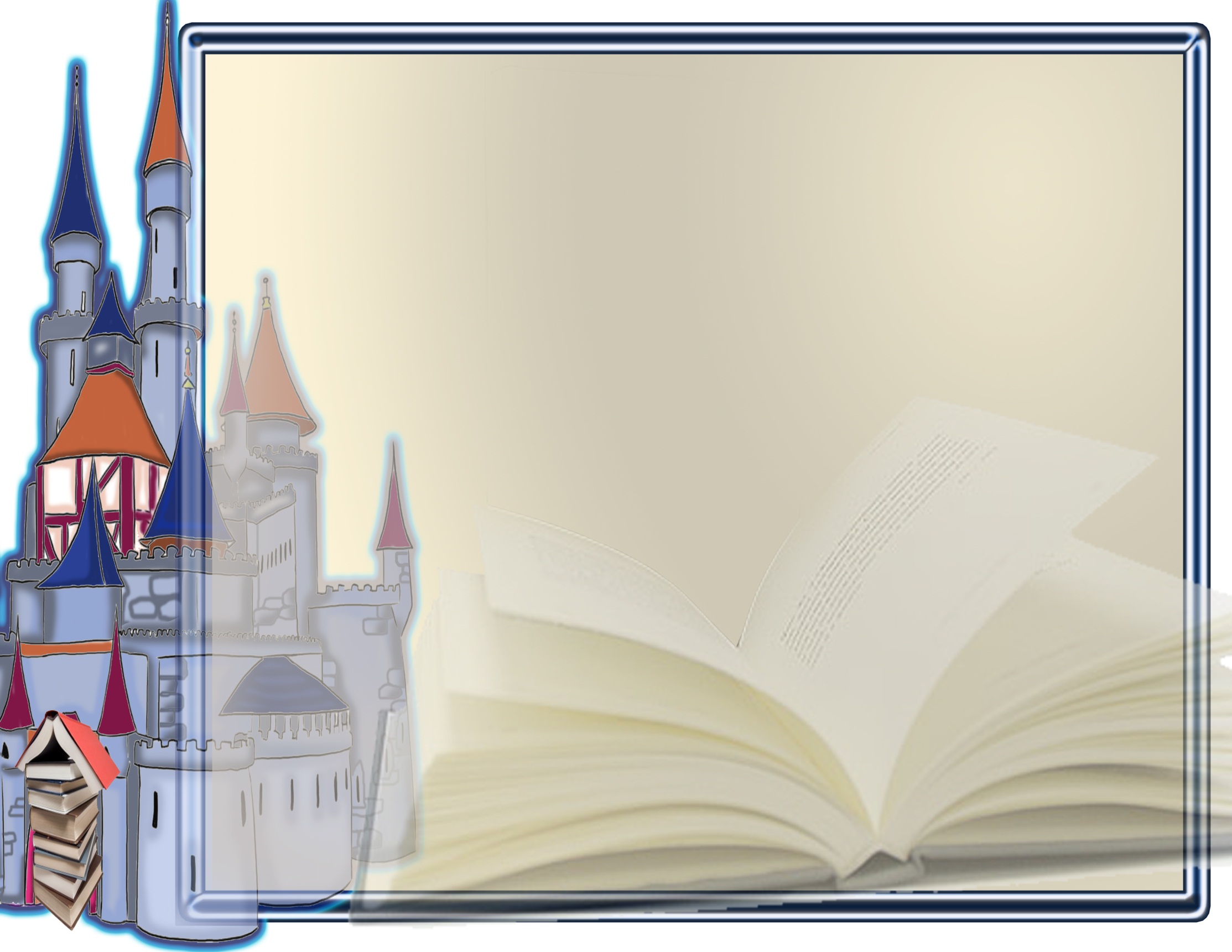 Літні читання на природі!
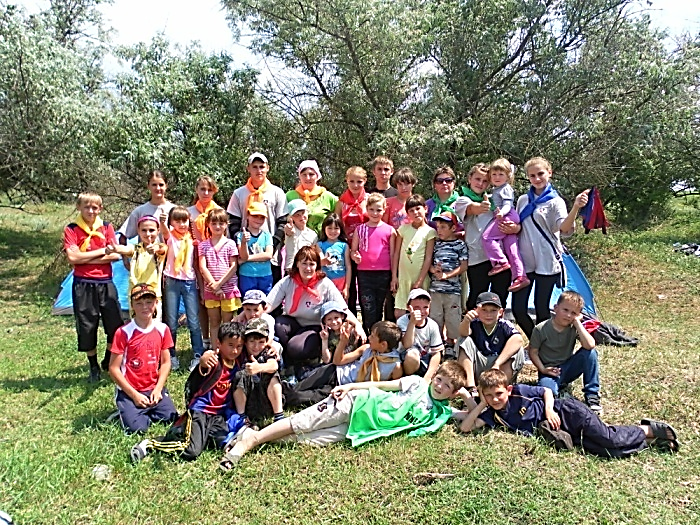 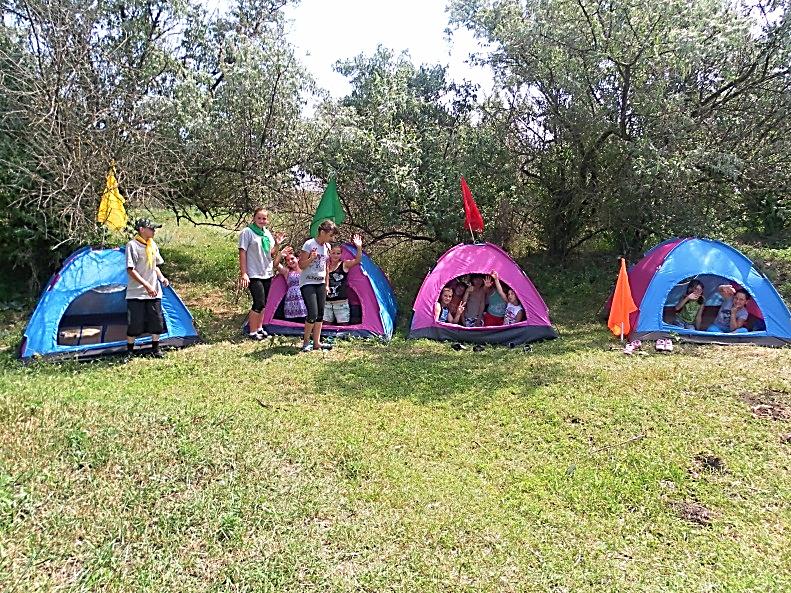 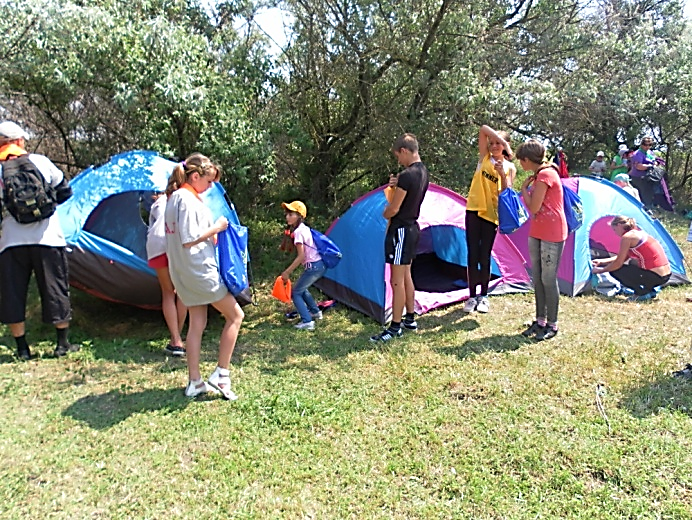 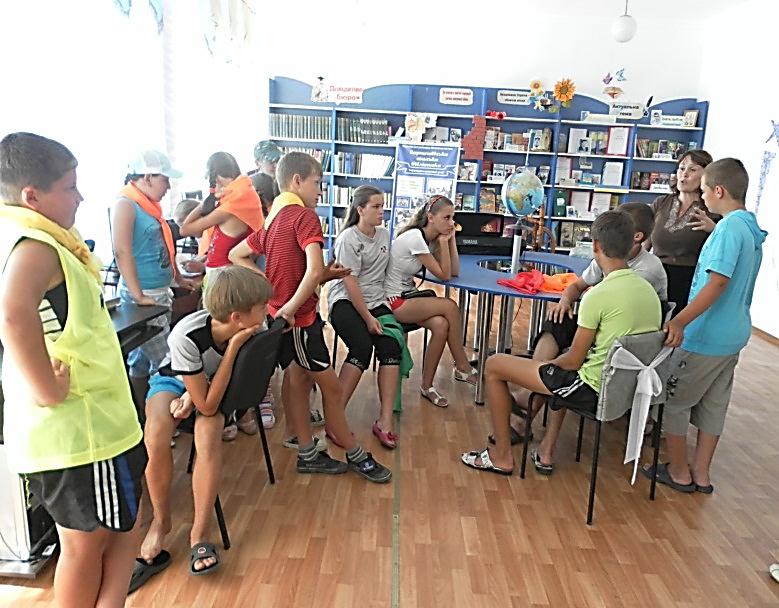 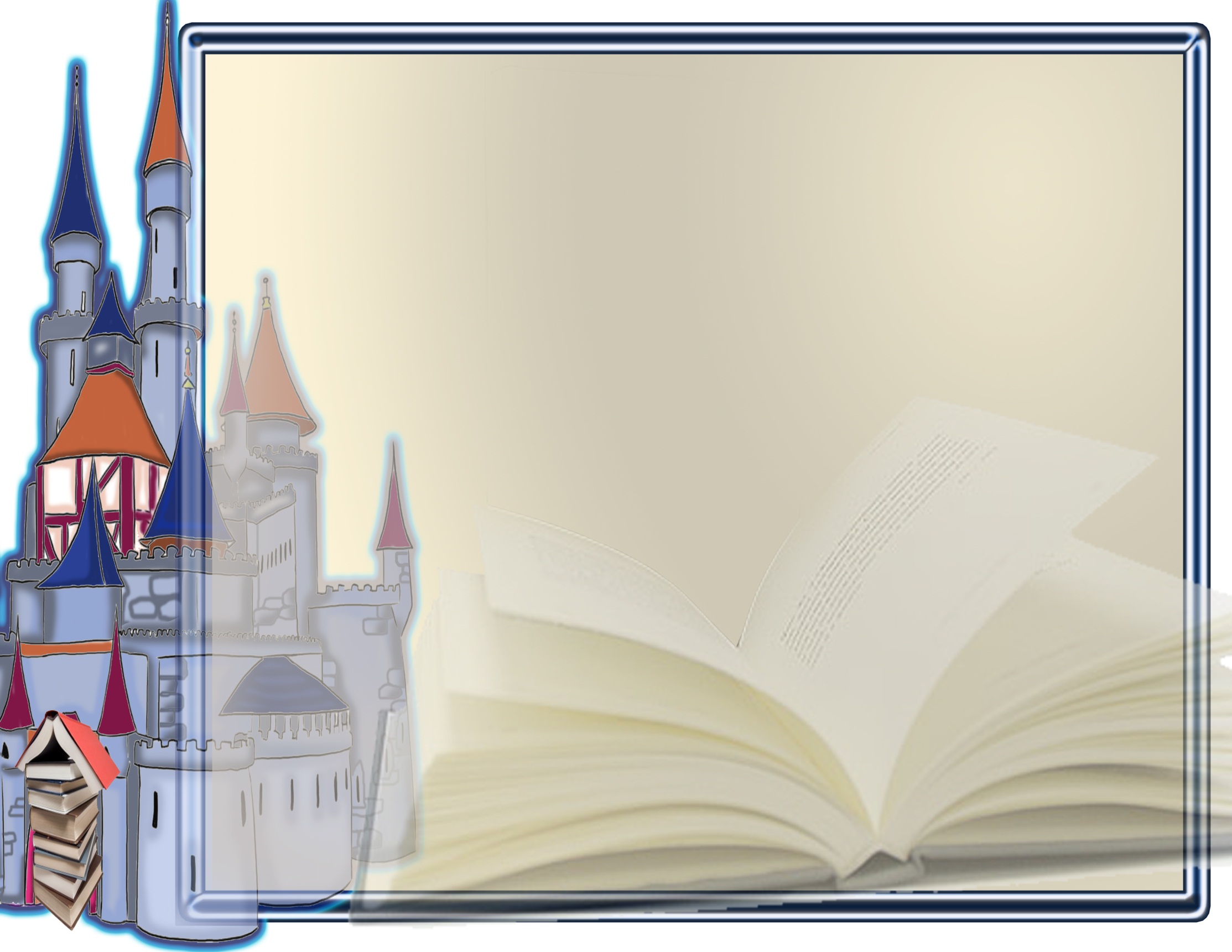 Флеш-моб по популяризації читання «Книга живет, а читающий мыслит!»
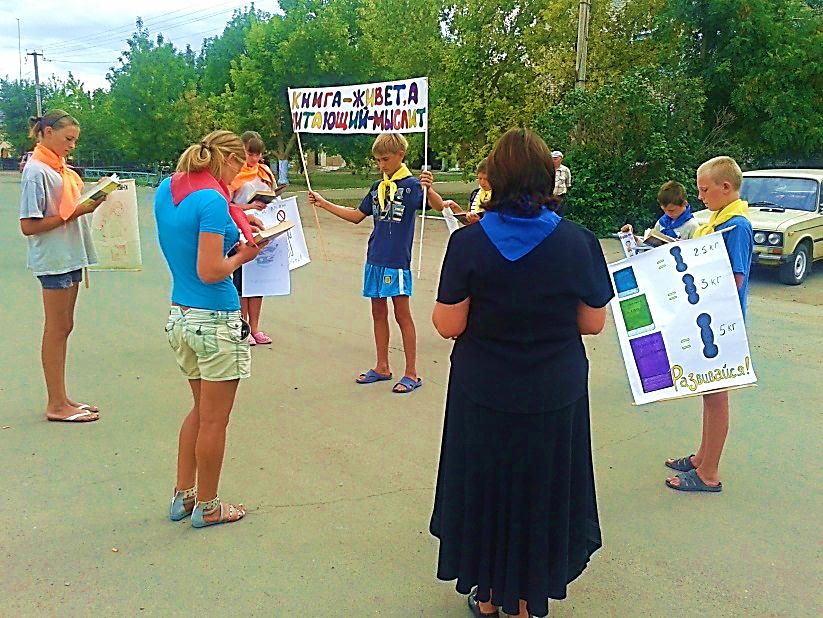 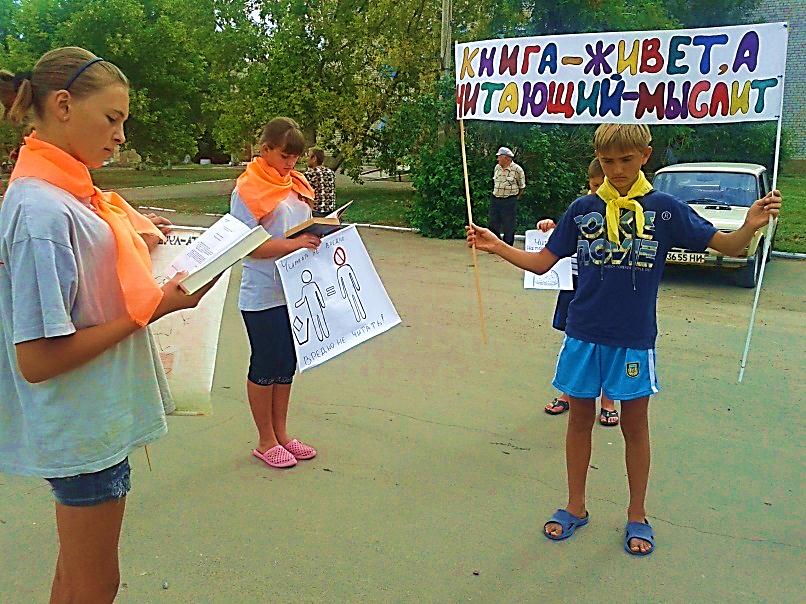 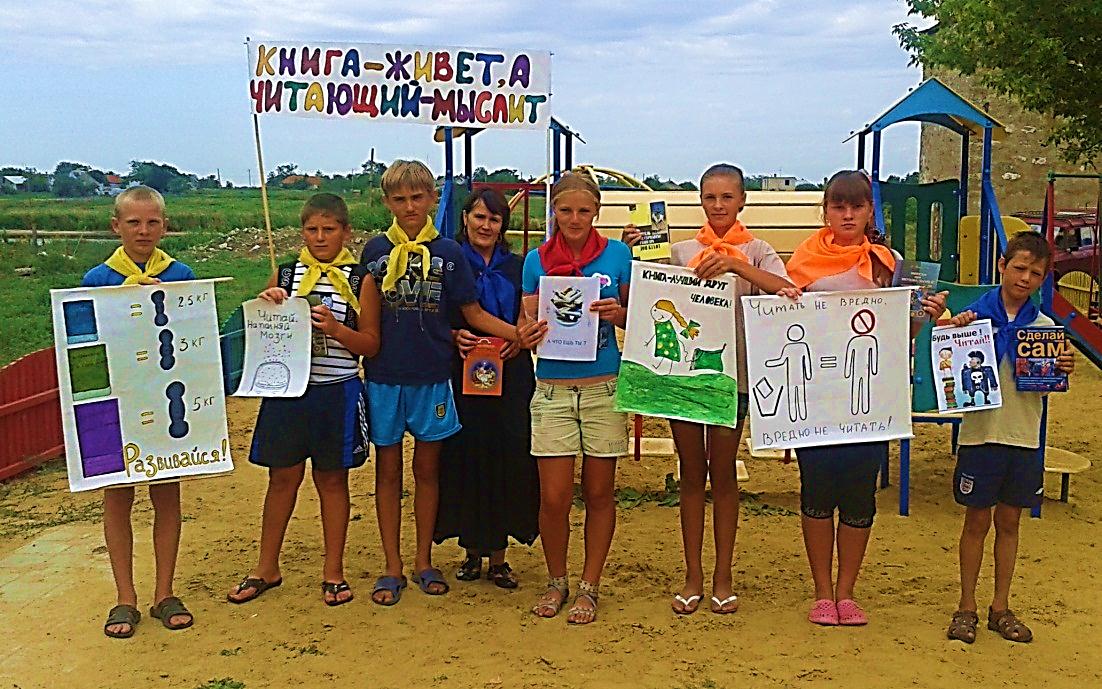 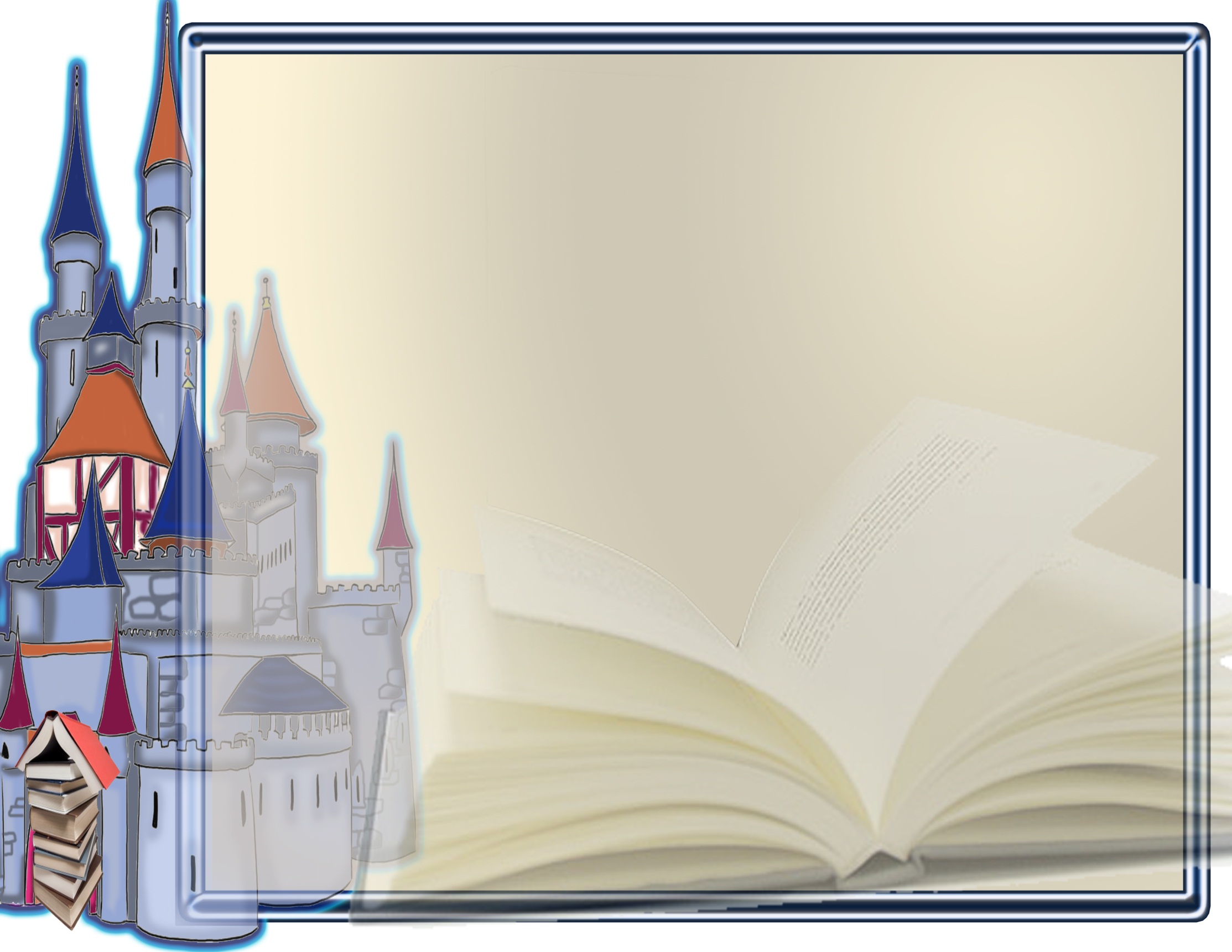 В рамках екологічної акції 
«Вперед рятівники»,
бібліоскаути провели роботу по рятуванню території села від сміття.
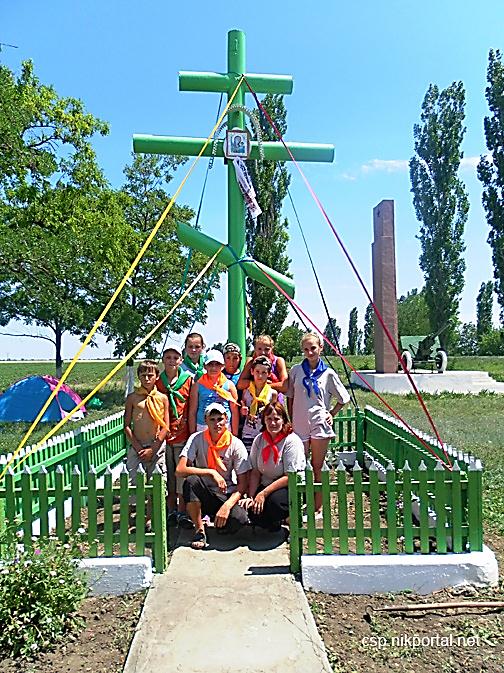 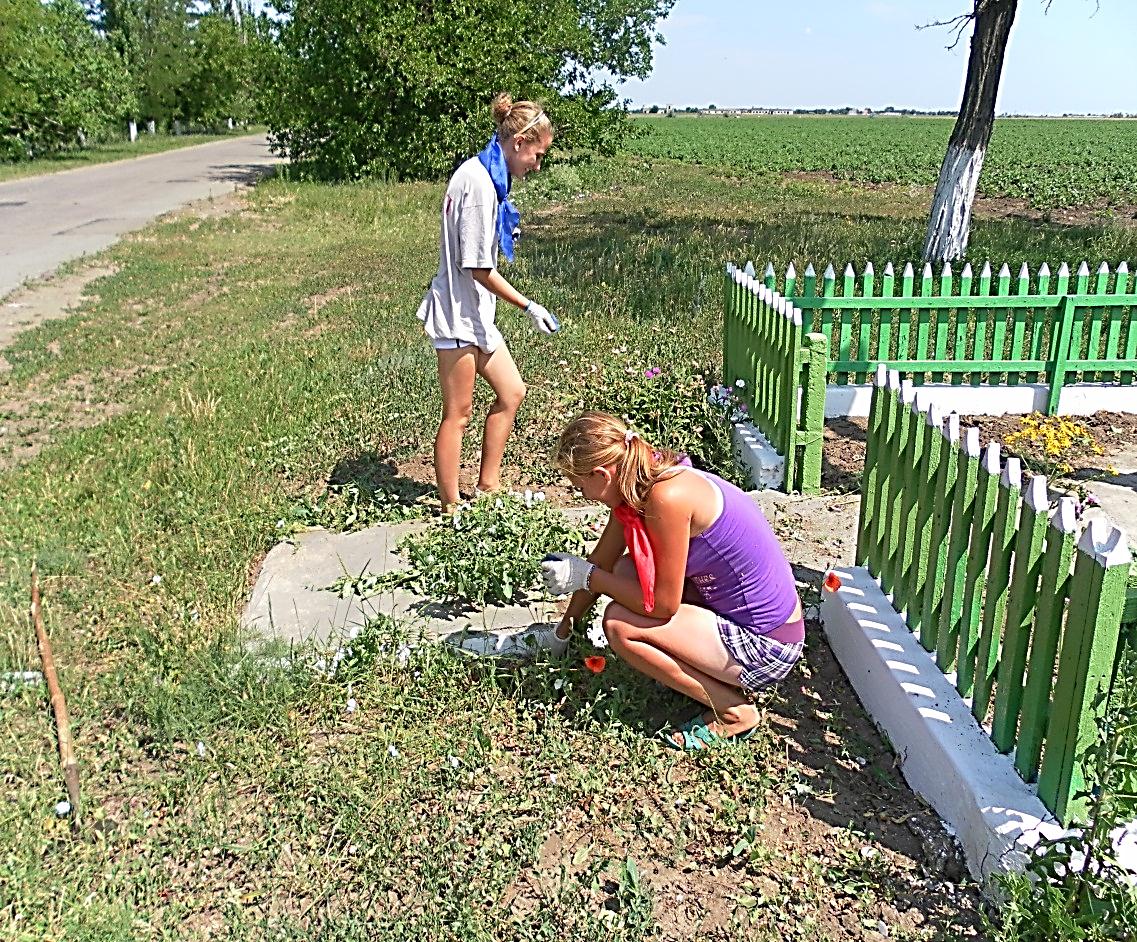 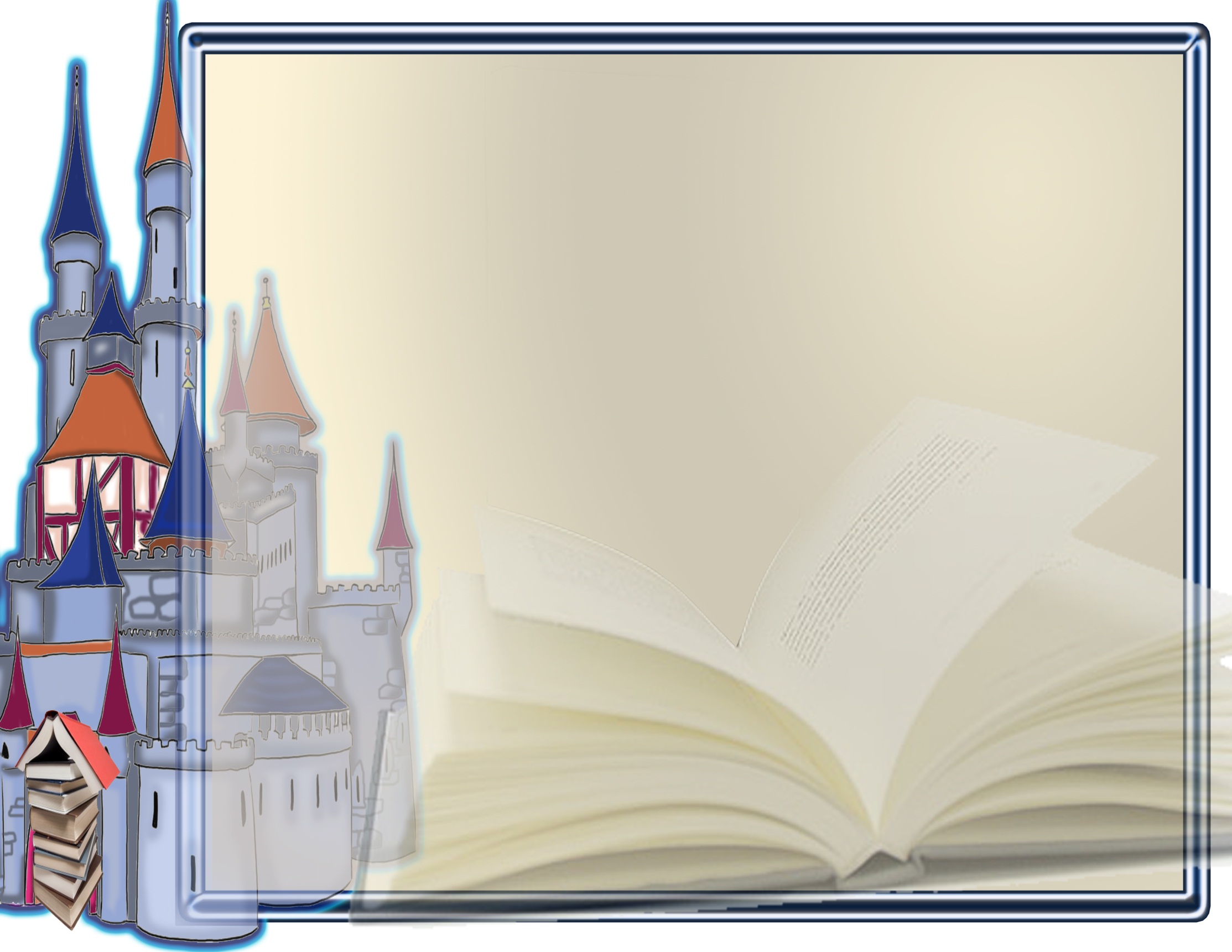 Бібліоскаути організували в бібліотеці роботу літнього кінозалу для маленьких читачів
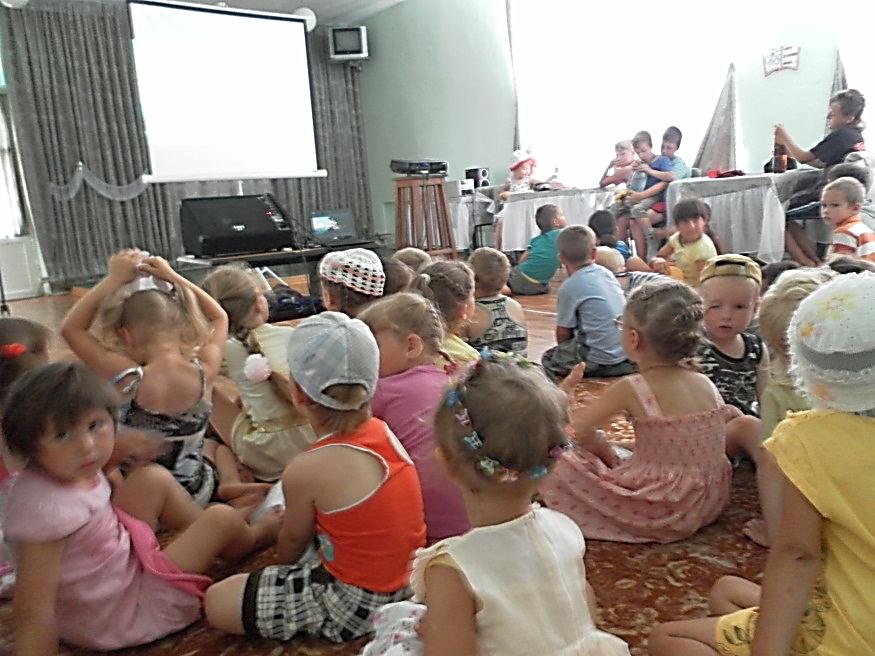 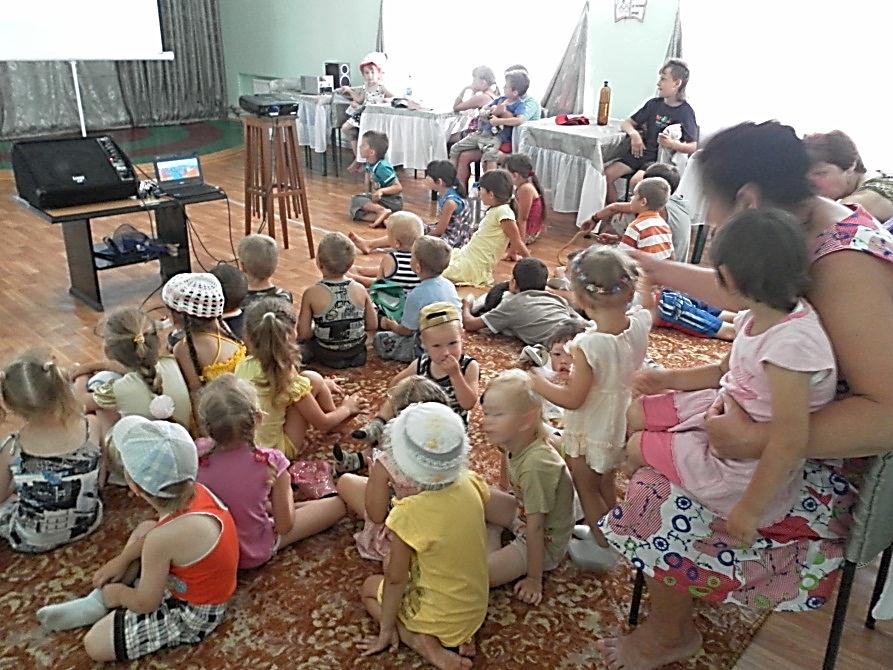 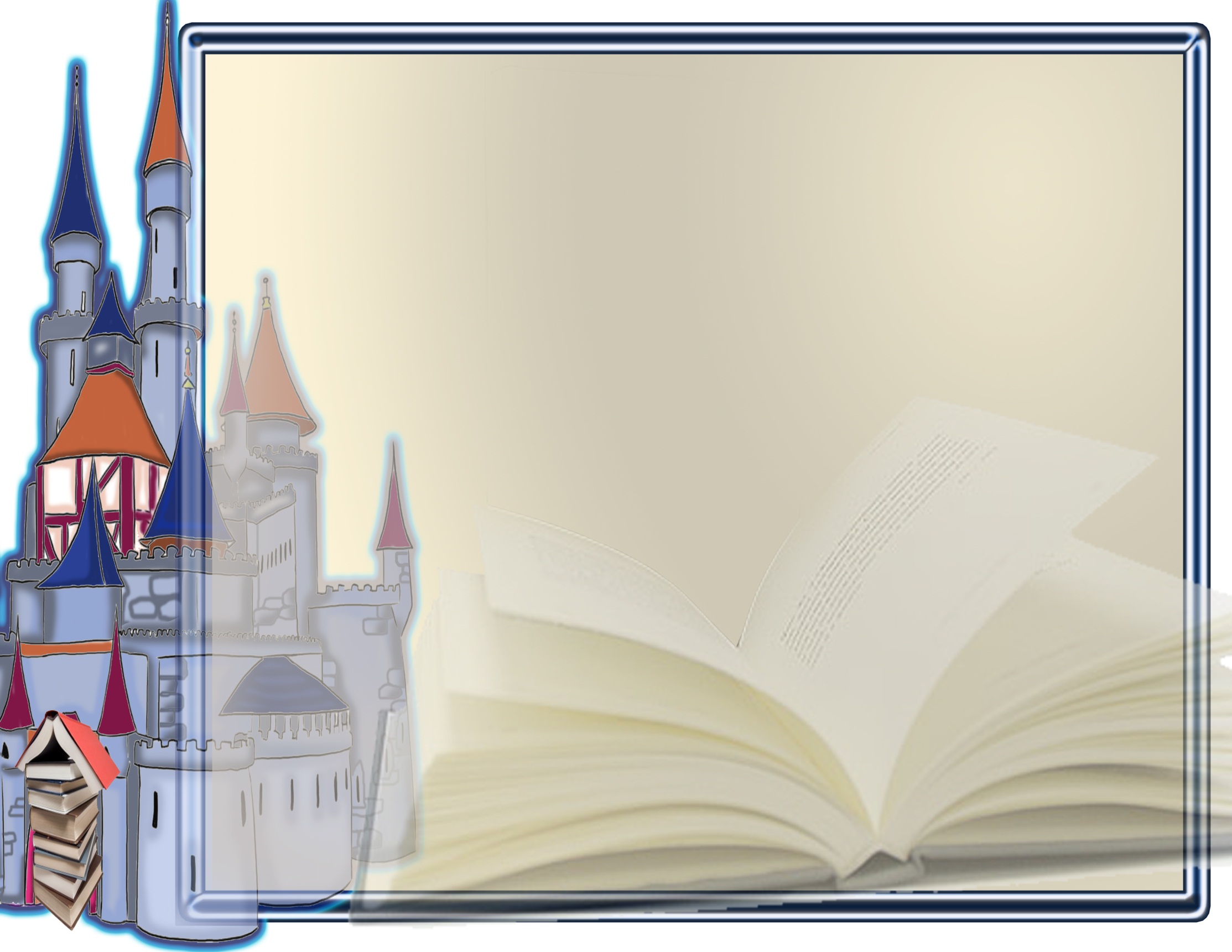 Літературно-ігрова програма біля бібліотеки
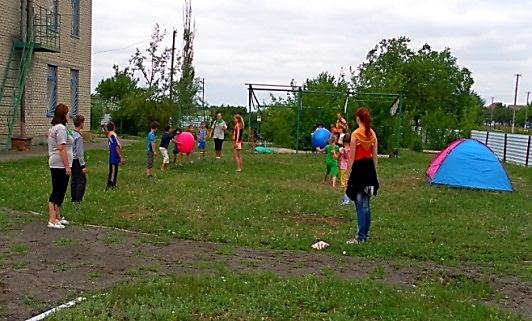 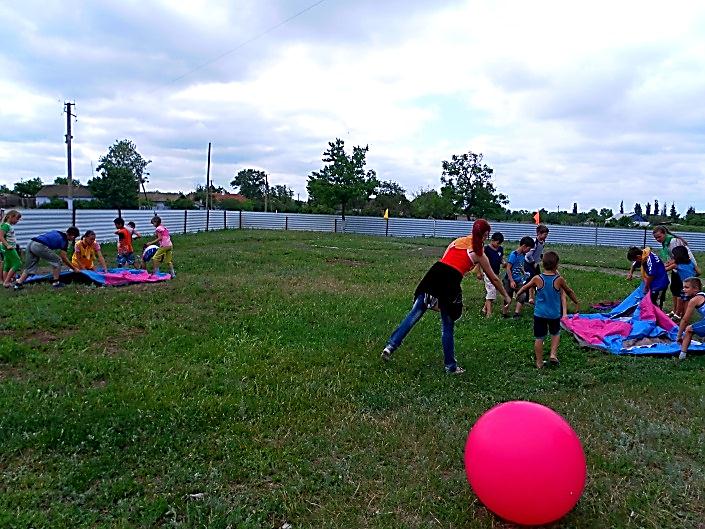 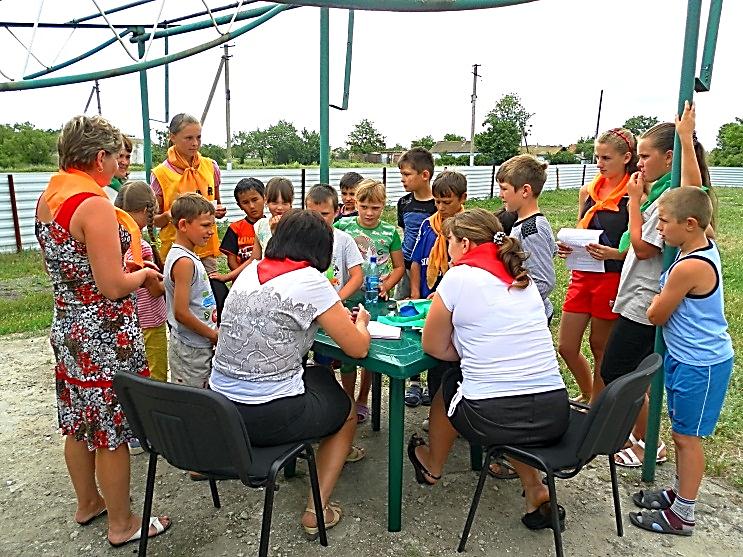 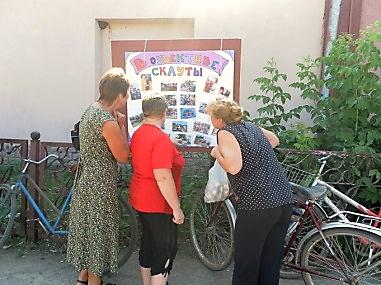 Кожного тижня жителі села Бармашове знайомились зі  звітом про діяльність бібліоскаутів в форматі фотостенду,  який розміщувався біля сільської ради.
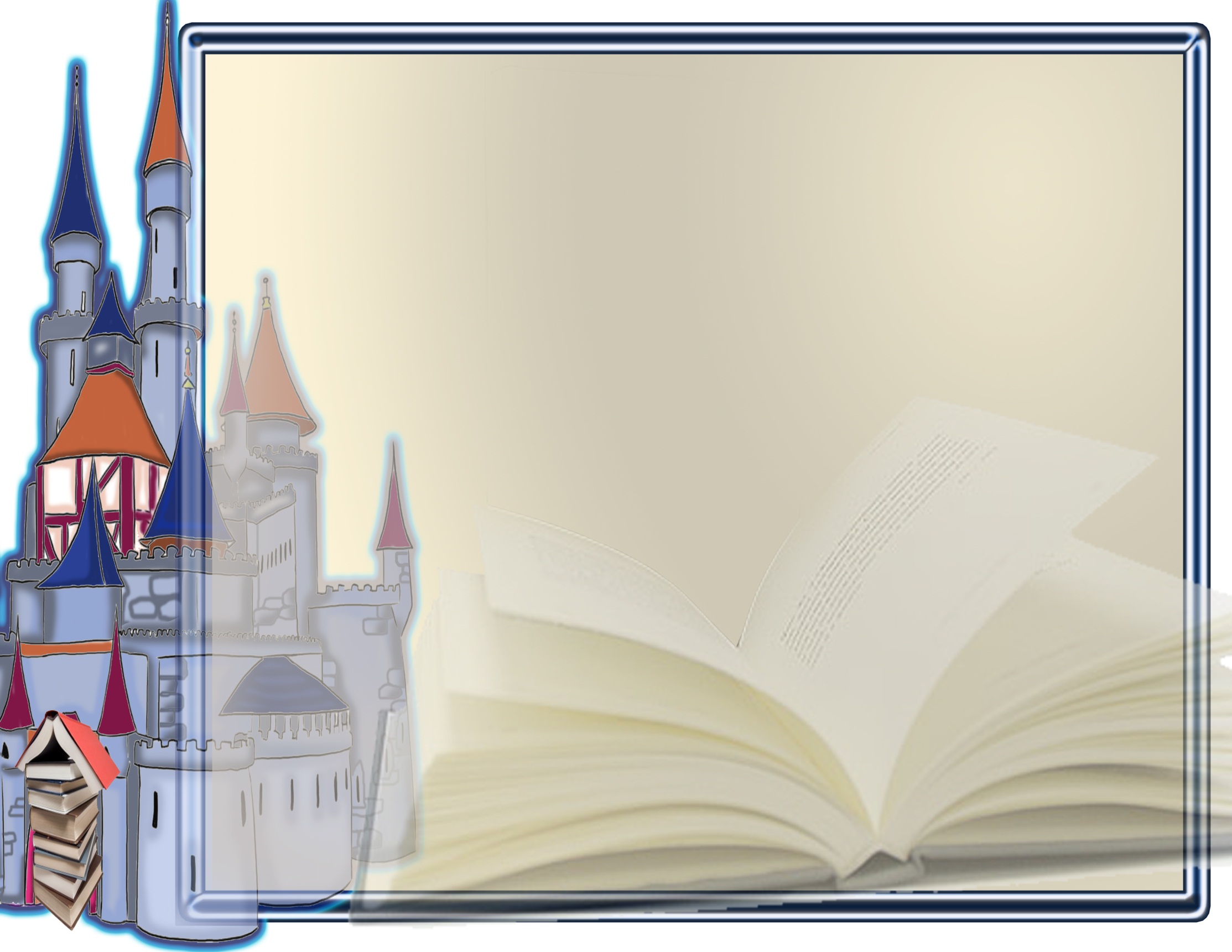 Дякуємо за увагу!